Task#1: Coordinamento delle fasi di realizzazione,               installazione e allineamento.
Sala Sperimentale
La Sala Sperimentale sta richiedendo 
un lavoro più puntuale di progettazione 
e 
costi che non erano stati previsti nel budget
Task#1: Coordinamento delle fasi di realizzazione,               installazione e allineamento.
Sala Sperimentale
Nell’ottica di ottenere l’agibilità della Sala Sperimentale, anche durante i trattamenti, nel prossimo fermo di Aprile si farà:
chiusura provvisoria del tubo di passaggio del fascio tra la Sala Sincro e la Sala Sperimentale con “carote” di cls.
schermaggio di sicurezza, con circa 1 mc di sabbia, posto subito dopo il bidone di acqua all’uscita del magnete della nuova HEBT.
Si spera di ottenere l’agibilità della Sala XPR dopo l’estate.
Task#1: Coordinamento delle fasi di realizzazione,               installazione e allineamento.
Sala Sperimentale
E’ stato fatto un foro difficile nel C.A. (budget CNAO) per il passaggio dei cavi dei magneti di scanning.
Si dovrebbero fare altri fori, meno complessi perché fatti nel cls e non nel CA, per diminuire la lunghezza dei cavi del DSS tra la sala sperimentale e la sala di controllo dedicata.
Il DDS era fatto per stare fisso, mentre ora si dovrà posizionare  in quattro posizioni diverse, per cui, se si decide per la proposta di santi Passarello, si dovrà fare un scasso per terra adeguato, ma niente di complesso.
Task#1: Coordinamento delle fasi di realizzazione,               installazione e allineamento.
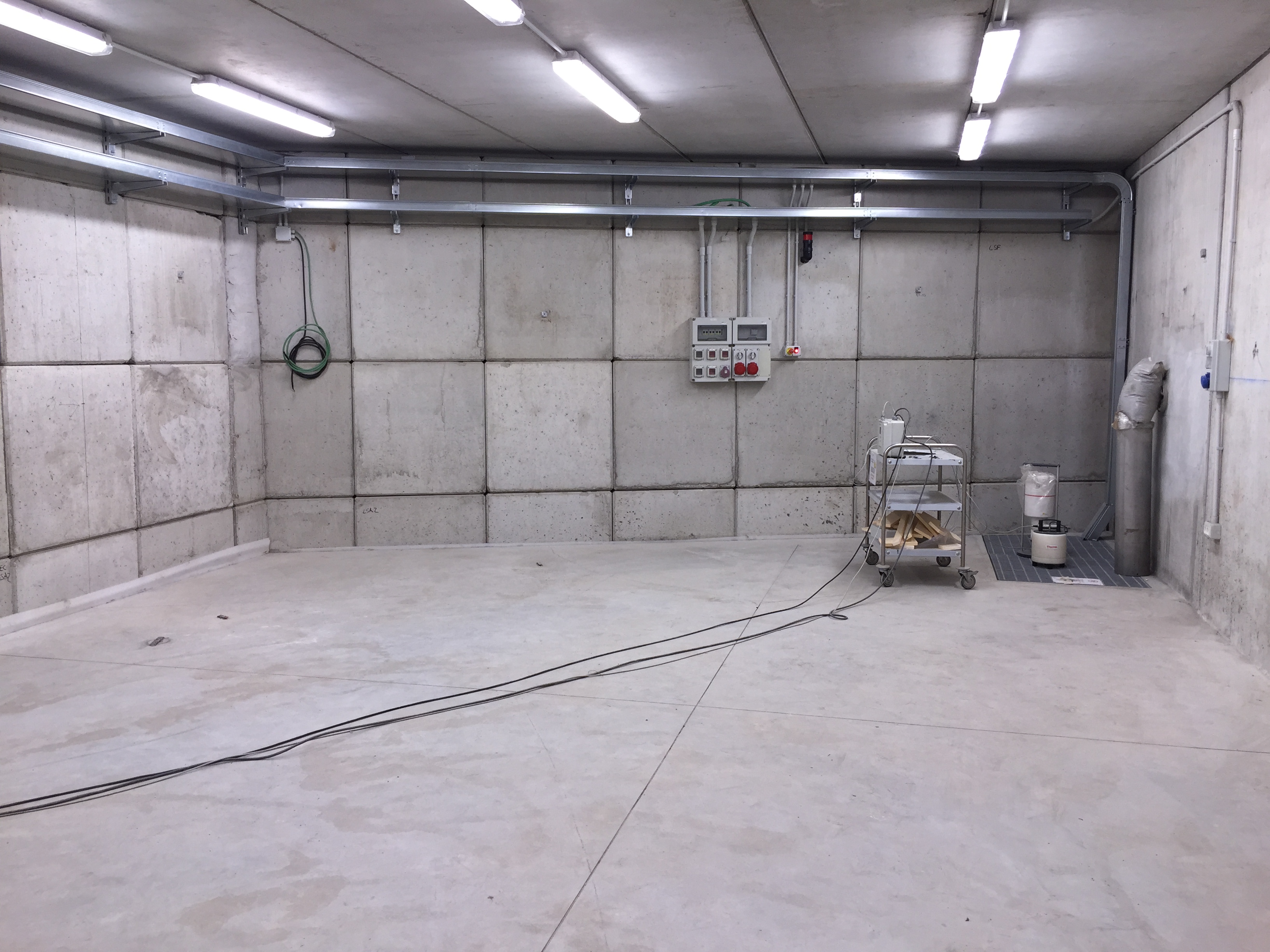 Sala sperimentale
Task#1: Coordinamento delle fasi di realizzazione,               installazione e allineamento.
Sala Sperimentale
Per ottenere che la sala sia in depressione con i 15 ricambi/h di aria (vedi Elio Bollito), è necessario sigillare tutti i possibili passaggi di aria attraverso le pareti ed il tetto e si deve costruire una “botola” (da progettare) per sigillare la grossa apertura a pavimento.
Si devono trattare le pareti con vernici antipolvere.
Anche il pavimento si deve trattare con una resina tipo quella della Sala Sincro.
Task#1: Coordinamento delle fasi di realizzazione,               installazione e allineamento.
Sala Sperimentale
Definite le posizioni dei canali di aria e dei filtri assoluti, si potranno definire i laser di allineamento, che, rispetto a quelle delle sale di trattamento devono centrare quattro isocentri e, possibilmente, sporgere dal tetto più o meno quanto le plafoniere in modo da consentire l’utilizzo di una gru con una sufficiente distanza tra il gancio e gli oggetti da movimentare.
Avevamo pensato all’installazione di una gru (non prevista nel budget) per rendere più facile lo spostamento ed il posizionamento degli apparati, ma ora (vedi S. Passarello) la gru è indispensabile per montare tutta la parte dei magneti di scanning.
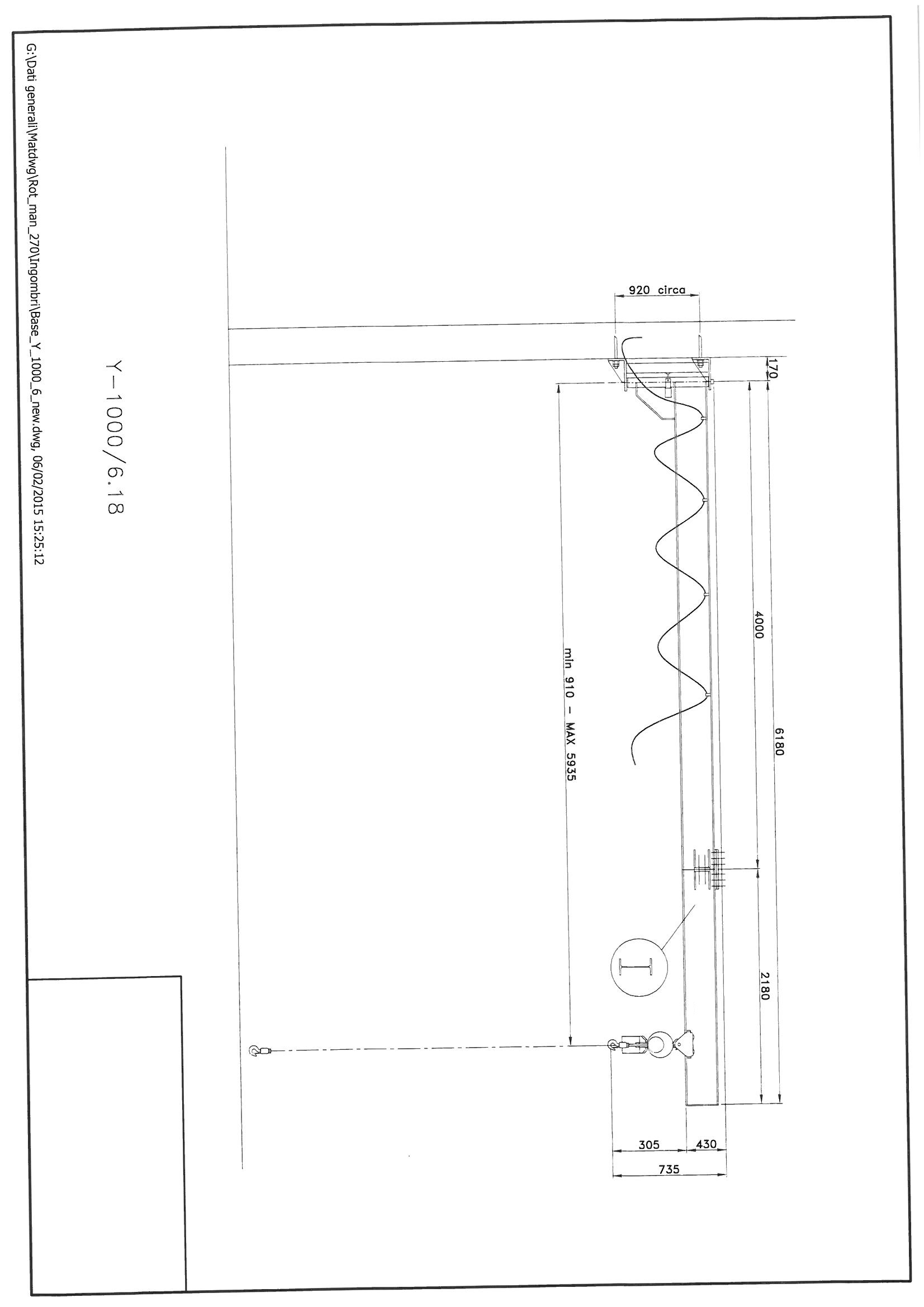 Task#1: Coordinamento delle fasi di realizzazione,               installazione e allineamento.
Gru a mensola
Task#1: Coordinamento delle fasi di realizzazione,               installazione e allineamento.
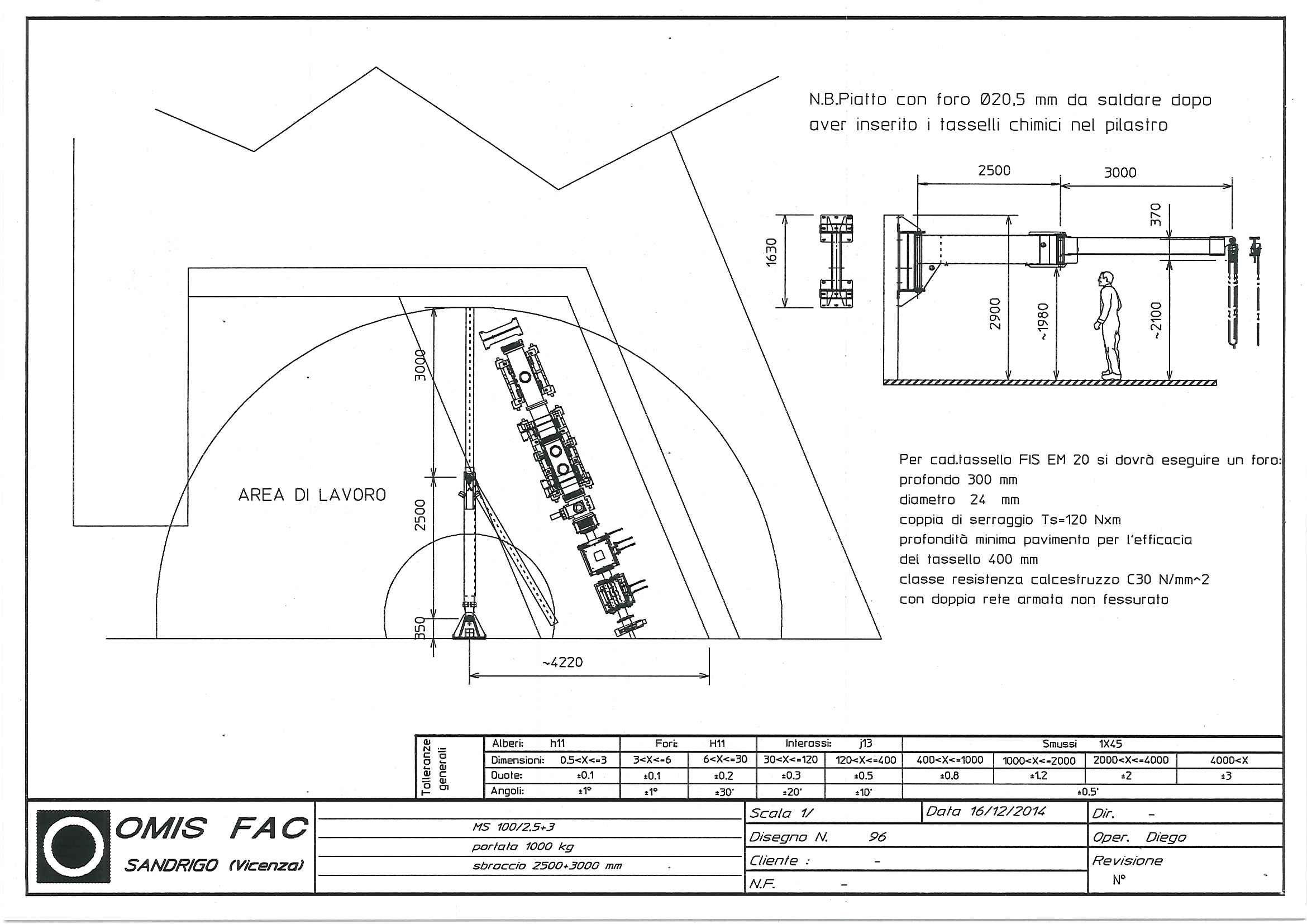 Gru a mensola con braccio snodato
Task#1: Coordinamento delle fasi di realizzazione,               installazione e allineamento.
Sala sperimentale
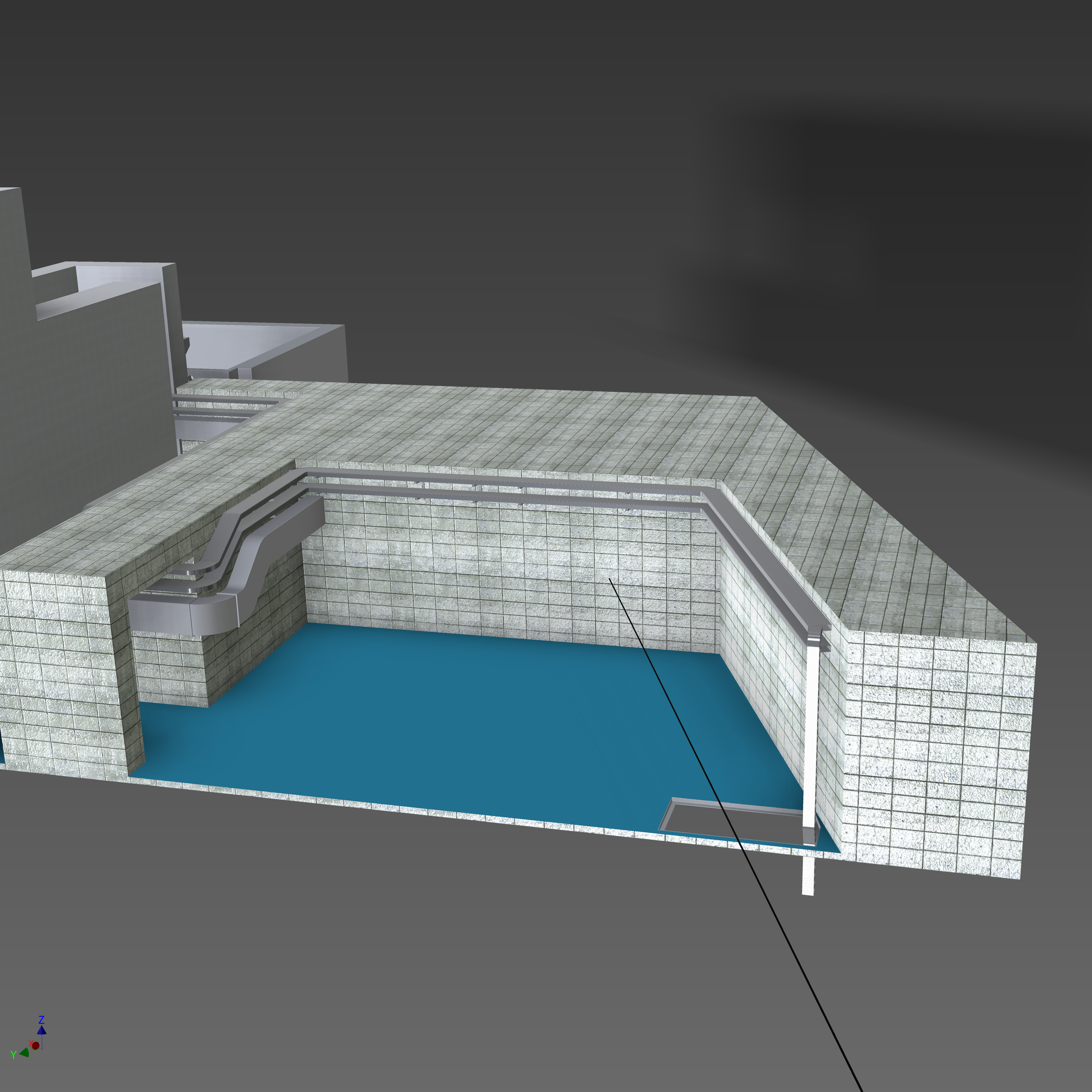 Task#1: Coordinamento delle fasi di realizzazione,               installazione e allineamento.
Sala controllo della Sala Sperimentale
Abbiamo discusso quello che deve andare in sala controllo ed è stata definita la relativa disposizione di:
Armadio del DDS
Armadio del Vuoto con i drivers ed il suo sistema di controllo
Armadio del sistema di controllo generale
Console con i computer ed i monitors di controllo
Task#1: Coordinamento delle fasi di realizzazione,               installazione e allineamento.
Sala controllo XPR
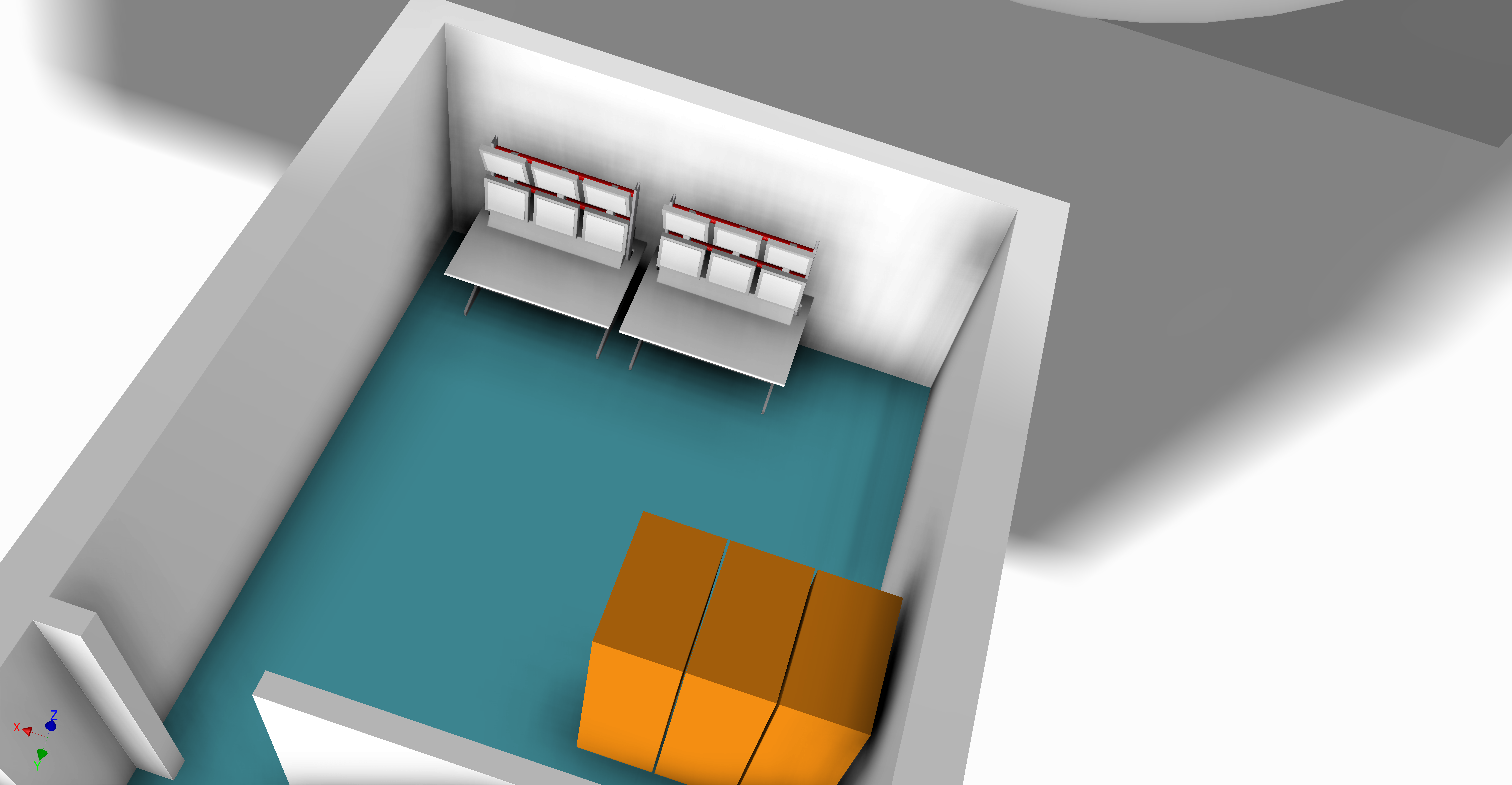 Task#1: Coordinamento delle fasi di realizzazione,               installazione e allineamento.
Sala controllo della Sala Sperimentale
Completamento previsto nel budget INFN
Cablaggio rete informatica CTRL e MAIN e cavi punto punto
PC controlli, PC su internet, Pannelli SIS, Interfono, Telefono
Antincendio
Telecamere e controllo accessi
Attrezzatura
Arredamento
Task#1: Coordinamento delle fasi di realizzazione,               installazione e allineamento.
Trasporti
Erano stati previsti i fondi per trasporti, ma erano stati previsti solo per i girder prima e dopo l’assemblaggio fino alla sala Sincro.
Sono necessari, specie se si andasse all’INFN di via Ferrata altri trasporti per i quadrupoli ed i correttori che si trovano in sala Sincro, ma i tecnici preferiscono montare il tutto all’ingresso della sala P.S. 1, cioè l’attuale, e, quindi, una parte dei trasporti potrebbe essere evitata.
Rimane il trasporto dalla sala P.S. 1 al Sincro dei girder assemblati.
E’ necessario anche un trasporto degli alimentatori dei magneti di scanning dalla sala P.S. 1 alla P.S. 2.
Task#1: Coordinamento delle fasi di realizzazione,               installazione e allineamento.
Vista d’insieme edificio
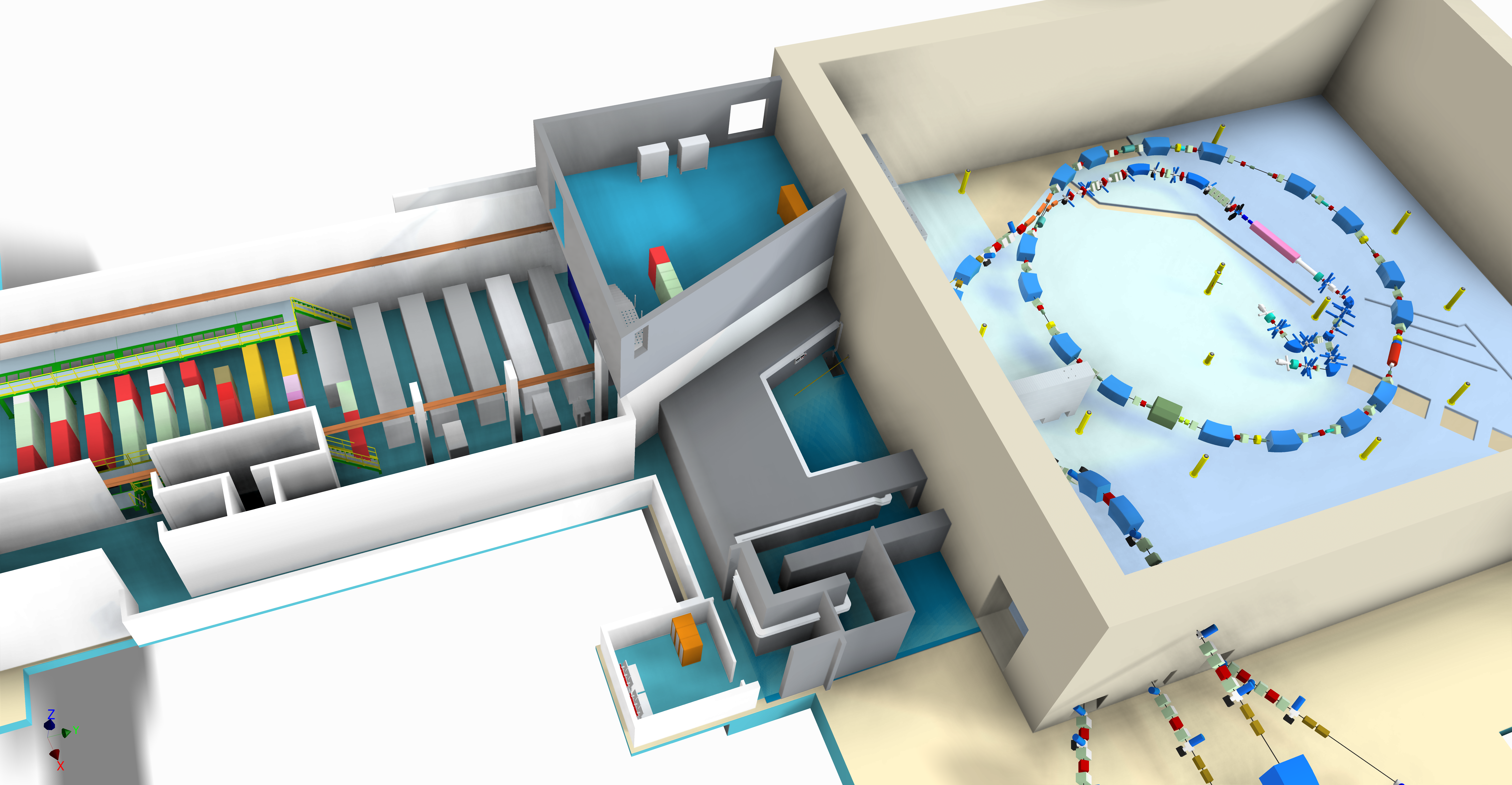